Illinois Fire Service Institute Library
Finding full text articles online 
at the UIUC Library
Copyright Board of Trustees of the University of Illinois 2013
1
The UIUC Library Online Journal and Article Locator is available to IFSI patrons on site at the IFSI Library.
The Online Journal and Article Locator is also available outside of the IFSI Library to IFSI staff who have a UIUC NETID username and password.
Copyright Board of Trustees of the University of Illinois 2013
2
At the UIUC Library home page (http://www.library.illinois.edu/) at the Databases and Journals dropdown menu, click on Journal and Article Locator.
Copyright Board of Trustees of the University of Illinois 2013
3
Type the appropriate article information into each search field. If you do not have all the information, fill in as many fields as you can. The journal title, however, will be necessary.
Copyright Board of Trustees of the University of Illinois 2013
4
Click on the Article Match.
Copyright Board of Trustees of the University of Illinois 2013
5
Click on PDF Full Text to access the article.
Copyright Board of Trustees of the University of Illinois 2013
6
If you do not have a particular article in mind but would just like to search for a subject in a particular journal, at the UIUC Library home page (http://www.library.illinois.edu/) at the Databases and Journals dropdown, click on Online Journals & Databases.
Copyright Board of Trustees of the University of Illinois 2013
7
In the Title field, type in the title of the journal you would like to search. Click on “Starts with.”
Copyright Board of Trustees of the University of Illinois 2013
8
Choose from available full text providers.
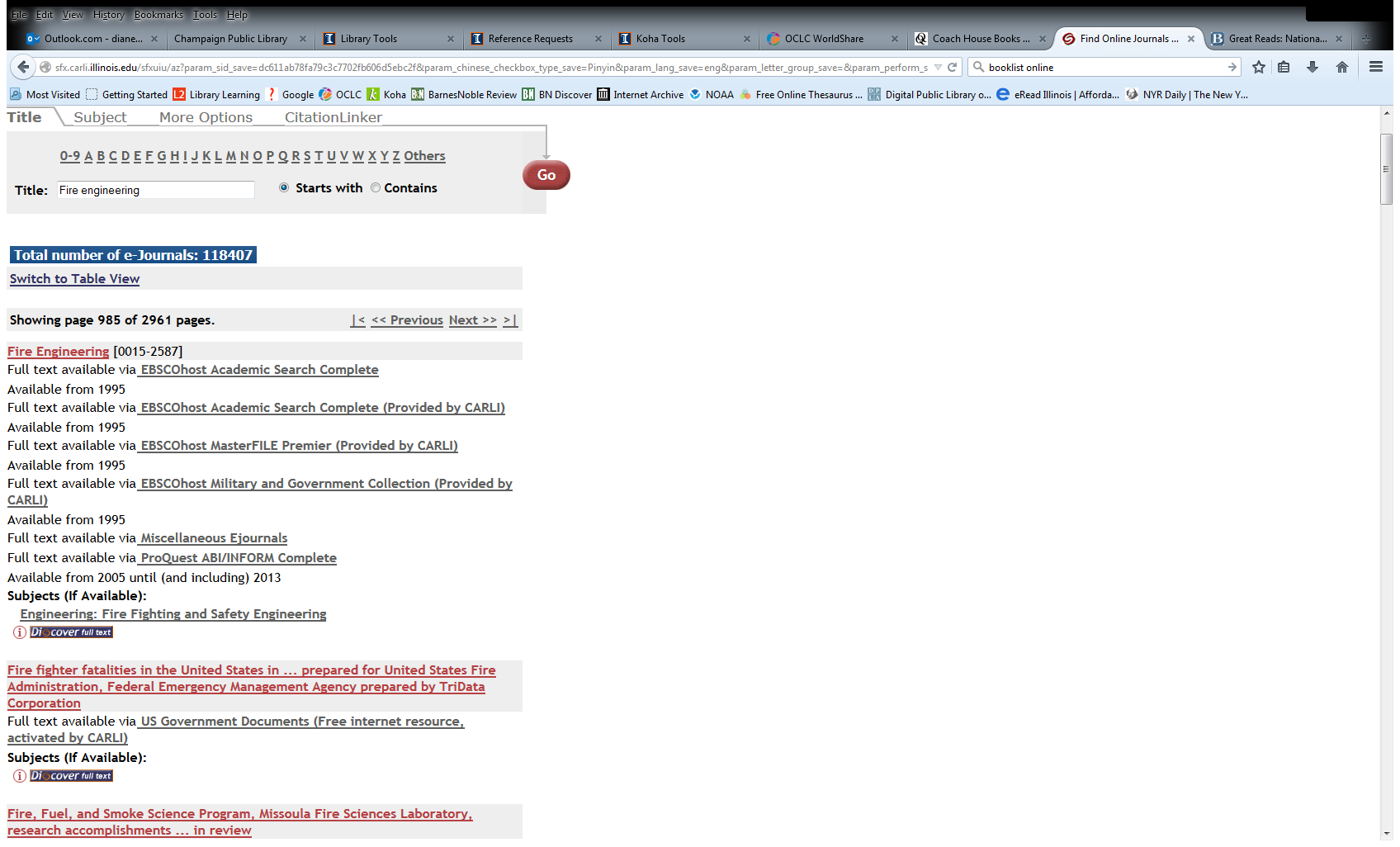 Copyright Board of Trustees of the University of Illinois 2013
9
In the pop-up box, click on the link to the provider you have chosen.
Copyright Board of Trustees of the University of Illinois 2013
10
For some periodicals, click on the article’s publication year, then choose the desired issue.
Copyright Board of Trustees of the University of Illinois 2013
11
List of Full Text Emergency Response Journals Online at UIUC Library
Case Studies in Fire Safety (available from 2014)
Fire and Materials (available from 1996)
Fire Chief (available 2003-2013)
Fire Engineering (available from 1995)
Fire, Fuel, and Smoke Science Program, Missoula Fire Sciences Laboratory, research accomplishments (available from 2012)
Fire Management Today (available from 1936)
Fire Protection Engineering (available from 2000)
Fire Safety Engineering (available from 2002-2009)
Fire Safety Journal (available from 1977)
Fire Science Reviews (available from 2012)
Fire Technology (available from 1965)
Firehouse (available from 2004-2014)
Firehouse.com (available from 2012)
International Forest Fire News (available from 1998-2010)
Journal of Fire Sciences (available from 2005-2008)
Minnesota Fire Chief (available from 2004)
Other Journals can be found under the Subject Heading “Fire Fighting and Safety Engineering,” linked here.
Copyright Board of Trustees of the University of Illinois 2013
12
For further help locating full text journals and articles, please contact IFSI librarians at fsi-library@illinois.edu  or at (217) 333-8925 or (800) 437-5819.
Copyright Board of Trustees of the University of Illinois 2013
13